Photosynthesis & Cellular Respiration step-by-step guide to a foldable
Follow the given steps to make your very own foldable with key information.
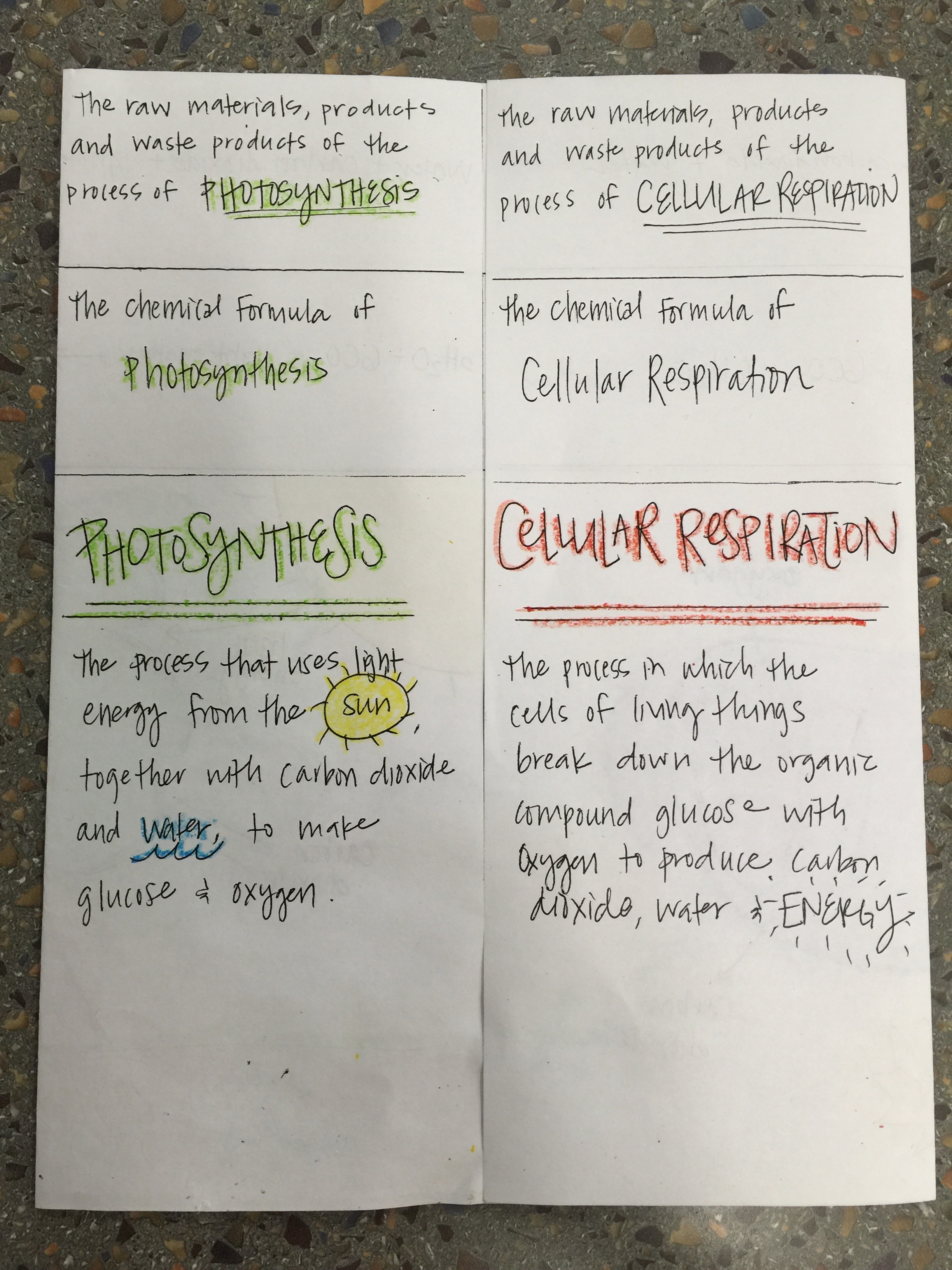 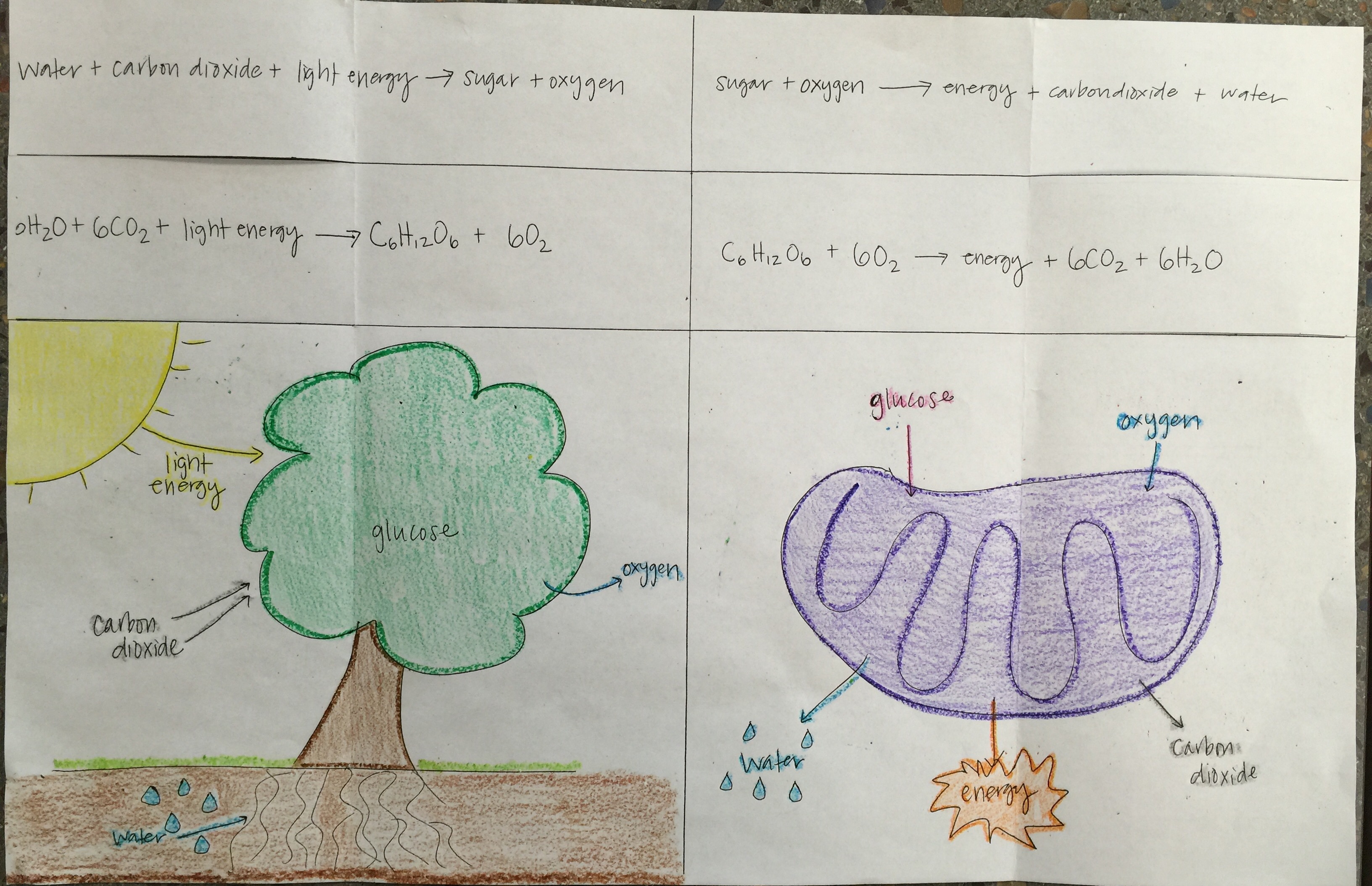 Step #1
Fold the construction paper in half – hamburger style.
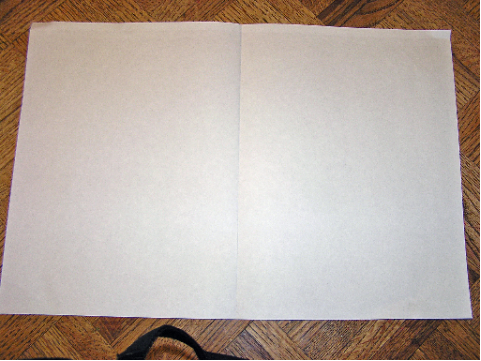 Step #2
Open the folded paper up again. 

Divide the paper into 3 equal parts, as shown. Use a ruler. Make tiny marks that you can erase later.
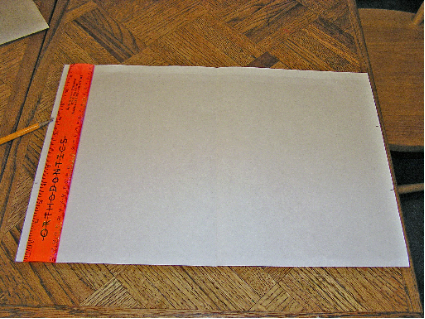 Step #3
Open the foldable up again. 

This time fold each half side in half, as shown.
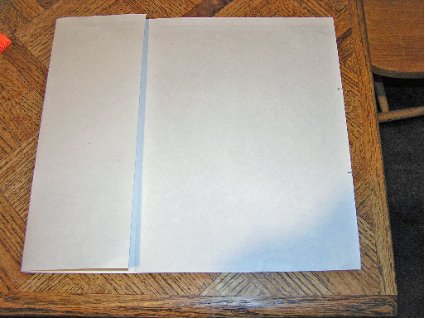 Step #4
Open the foldable once again.

Take the upper 1/3 division and divide that in half. 

Trace lines across the two divisions in the upper 1/3 of the paper. See example.
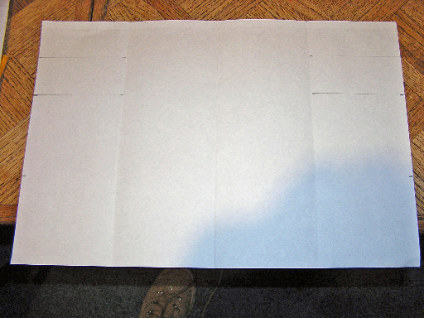 Step #5
Cut across the lines that you made. (Be careful to cut no farther than what’s been shown on the example.)
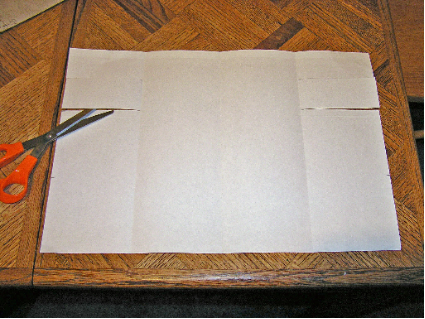 Step #6
Take the construction paper and fold along the folds as shown.
 
Begin writing down the information as given in the example.

Remember, one side of the foldable is about photosynthesis and the other about cellular respiration.
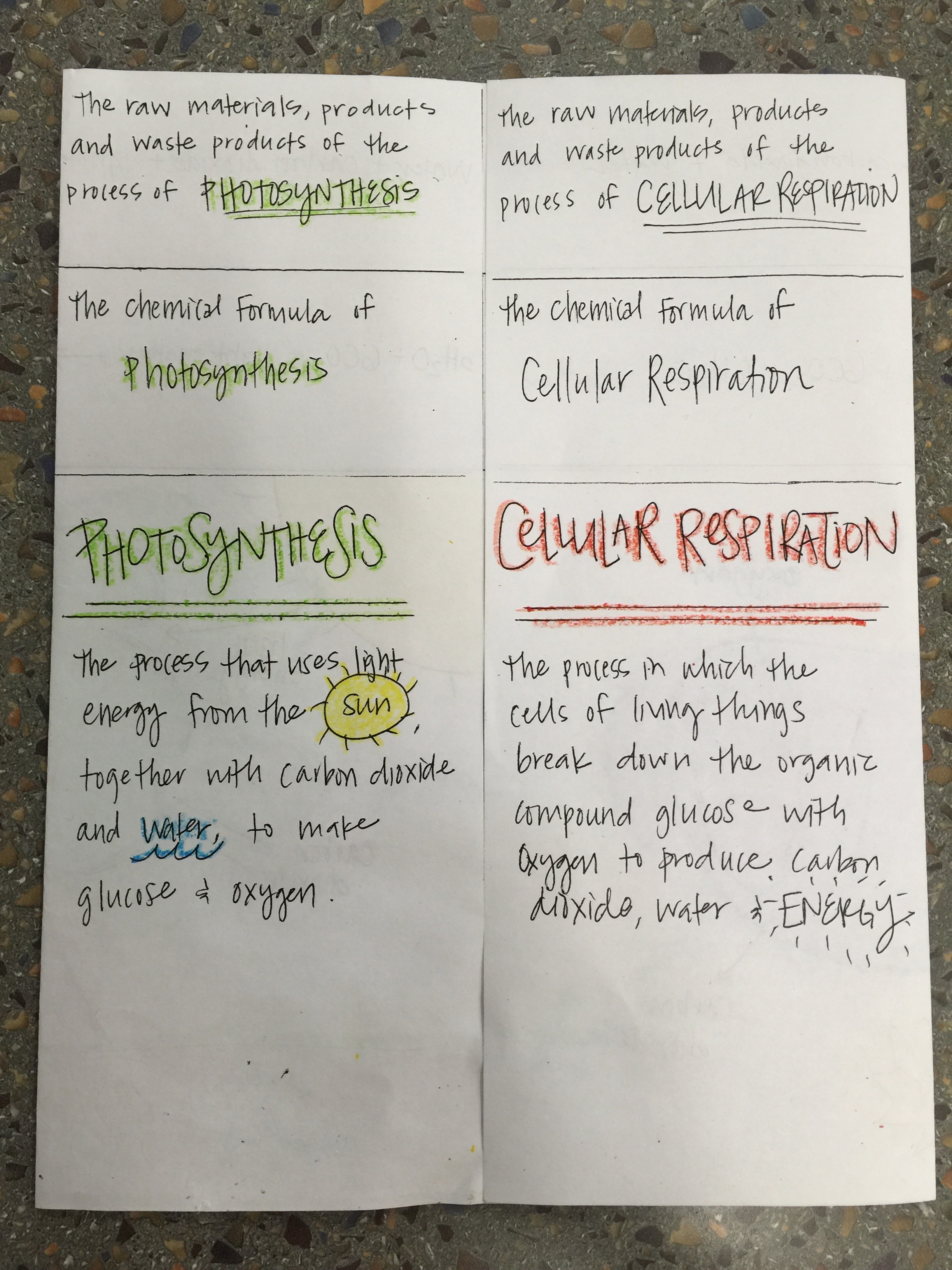 PHOTOSYNTHESIS

Top Row – "The raw materials, product and waste products of the process of photosynthesis"

Middle Row – ”The chemical formula of Photosynthesis"

Bottom Row – “The process that uses light energy from the sun together with carbon dioxide and water to make glucose and oxygen.
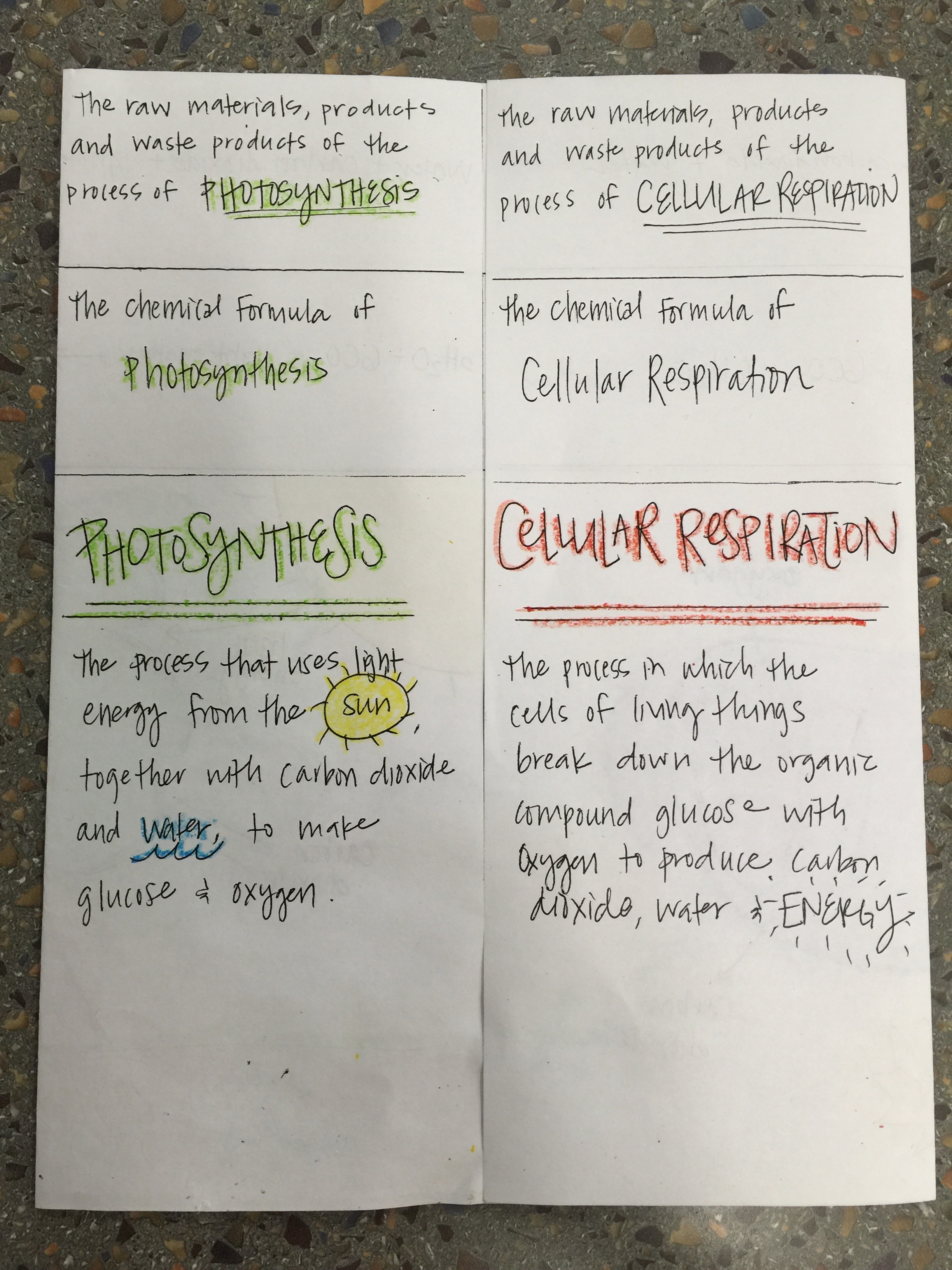 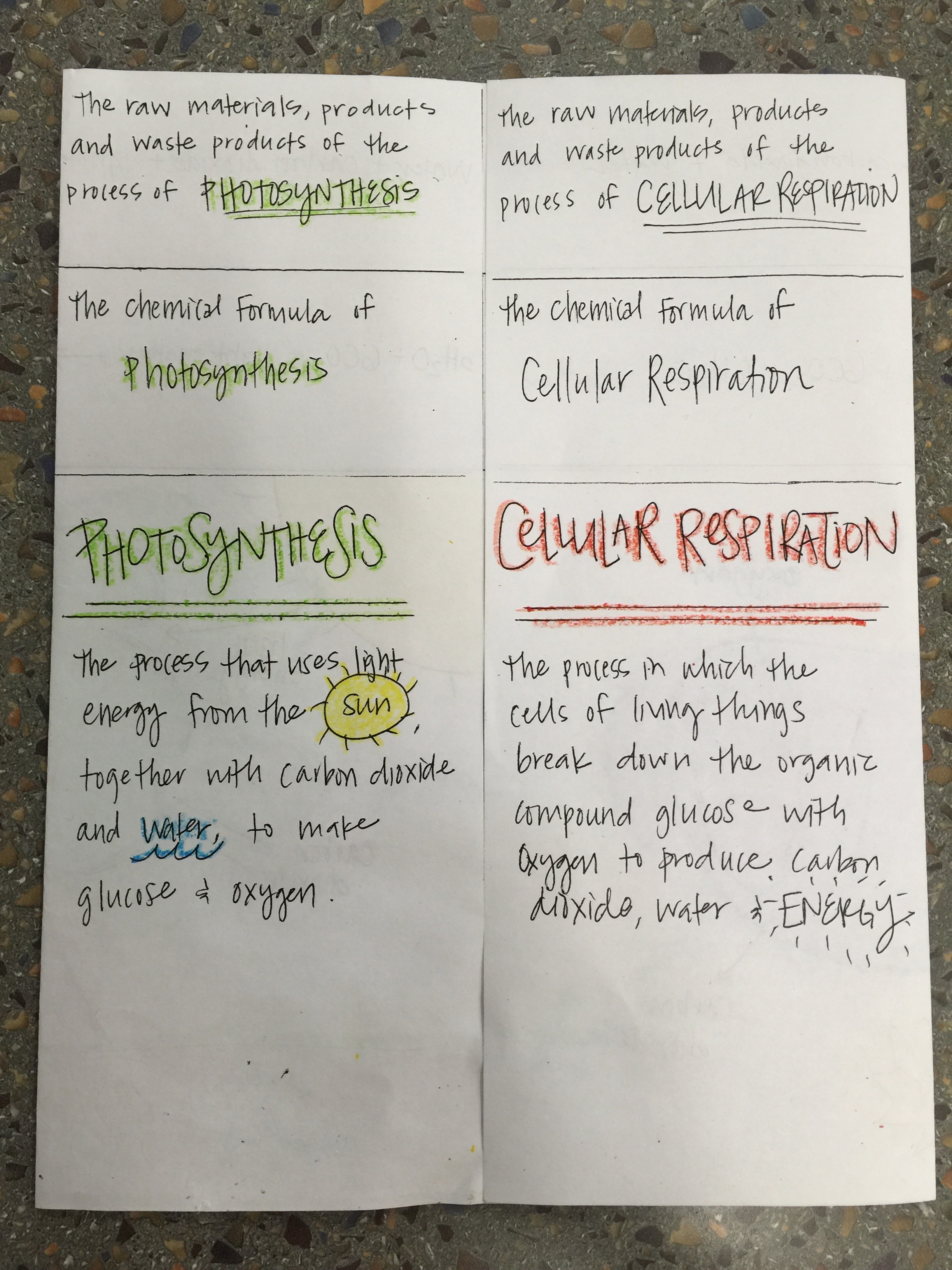 CELLULAR RESPIRATION
Top Row – "The raw materials, product and waste products of the process of cellular respiration"

Middle Row – "The Chemical Formula for Cellular Respiration"

Bottom Row – The process in which the cells of living things break down the organic compound glucose with oxygen to produce carbon dioxide, water & energy.
Step #7
Time to add the raw materials, products & waste products on the inside of each process.

Final product will look as shown on the example.
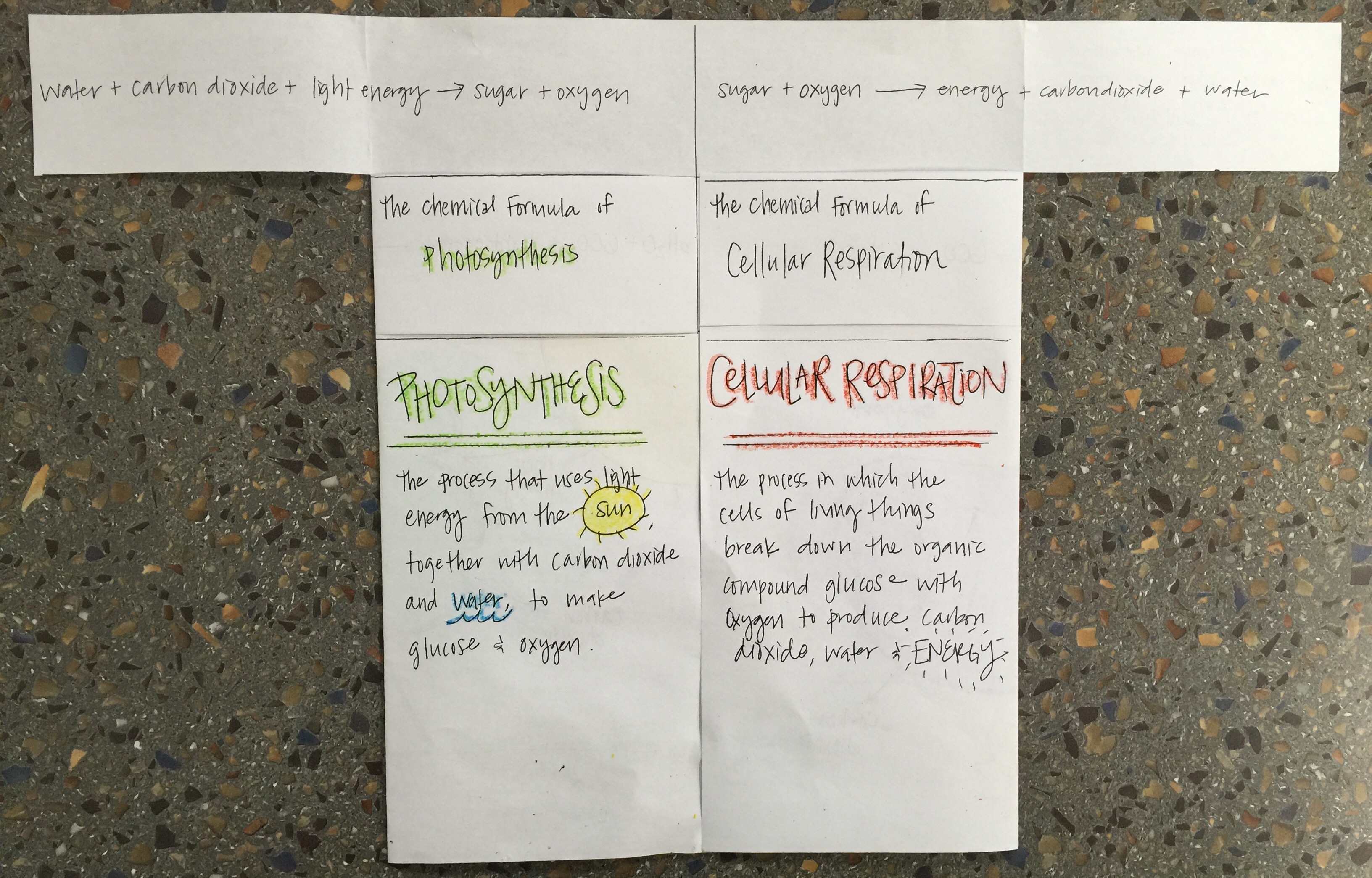 For Photosynthesis:
Water + Carbon Dioxide + Light        Sugar + Oxygen
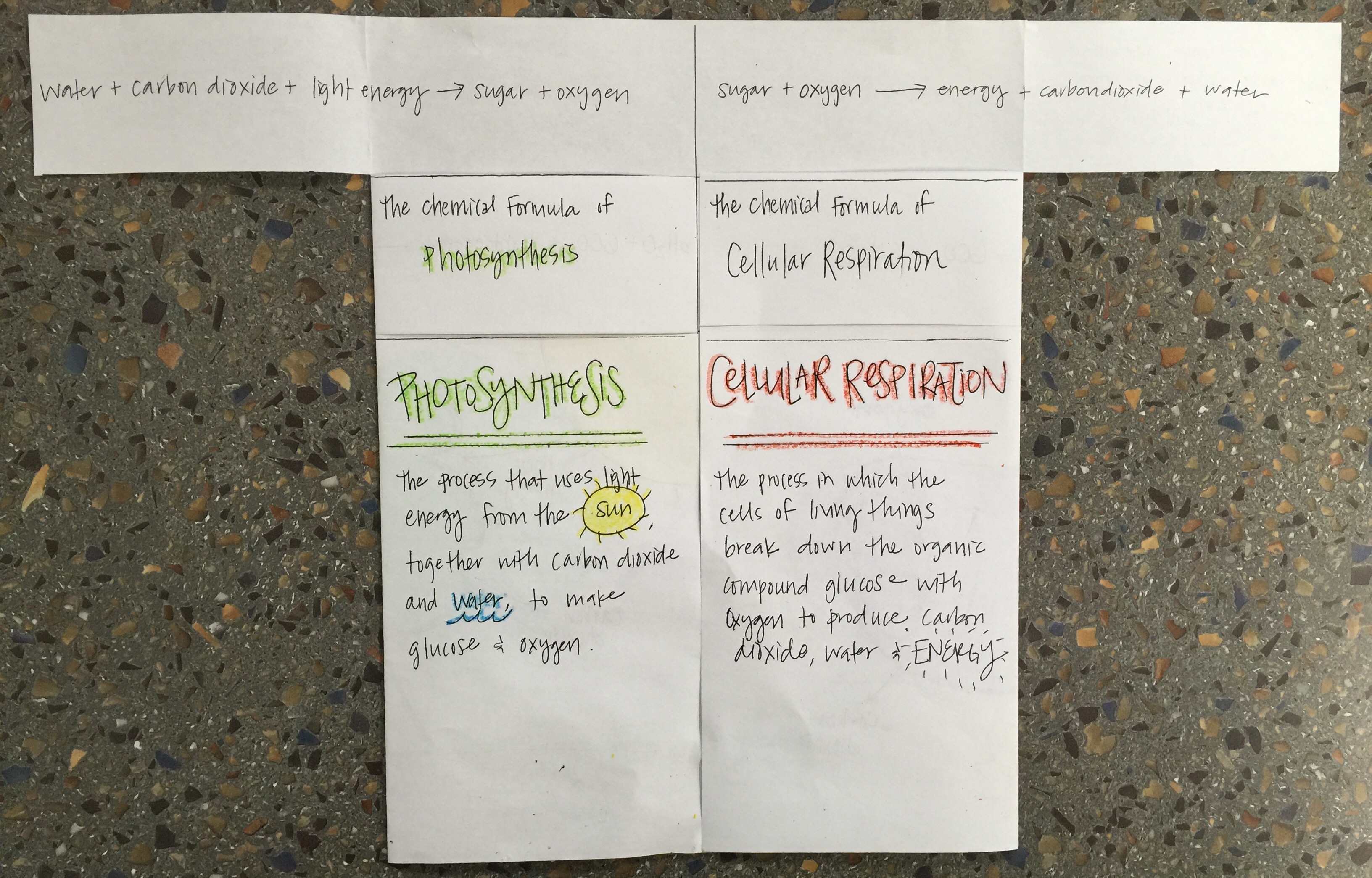 For Cellular Respiration:
    Sugar + Oxygen           Energy + Carbon Dioxide + Water
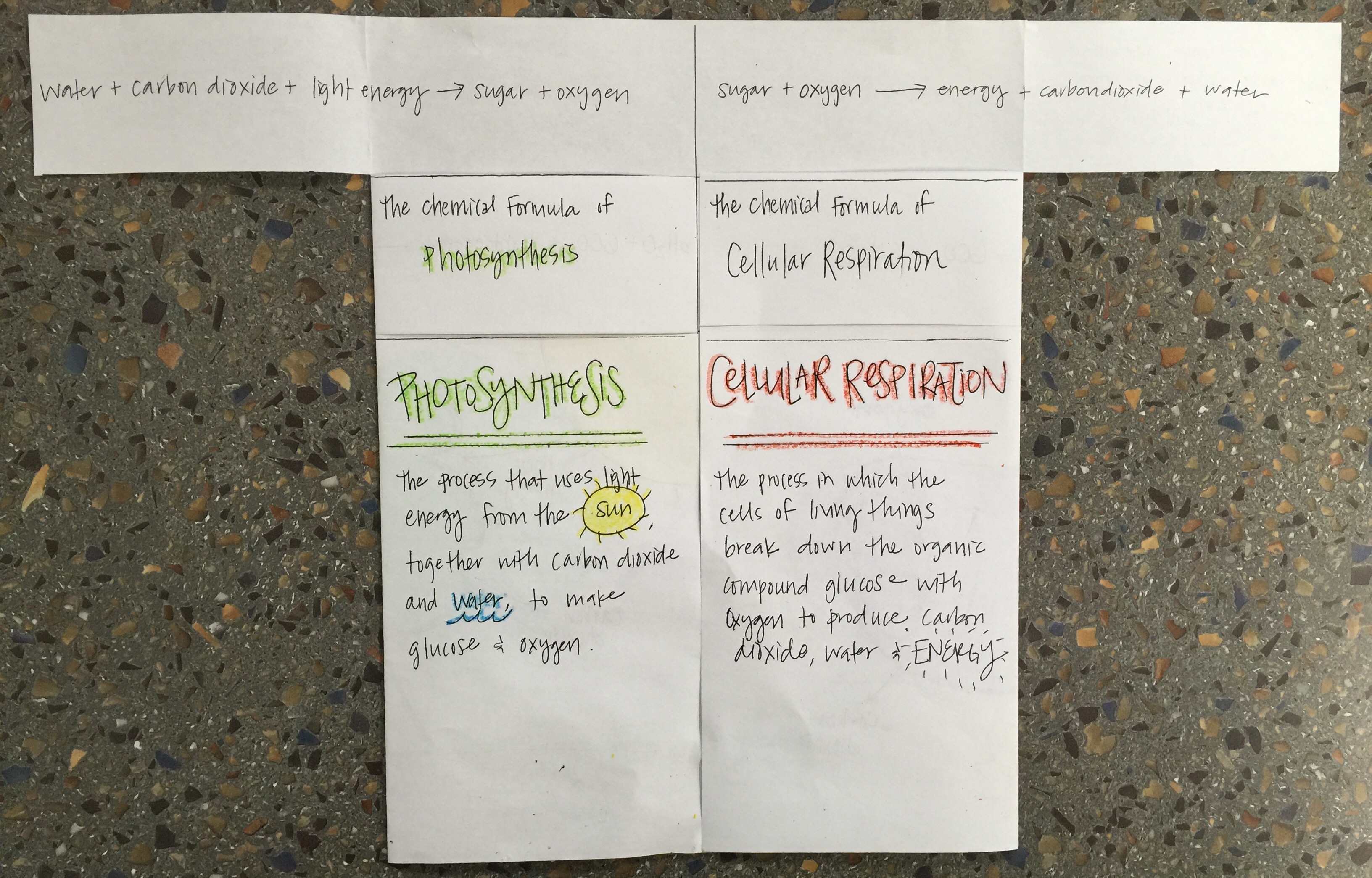 Step #8
Time to add the scientific formula.

The equations will look as shown on the example.
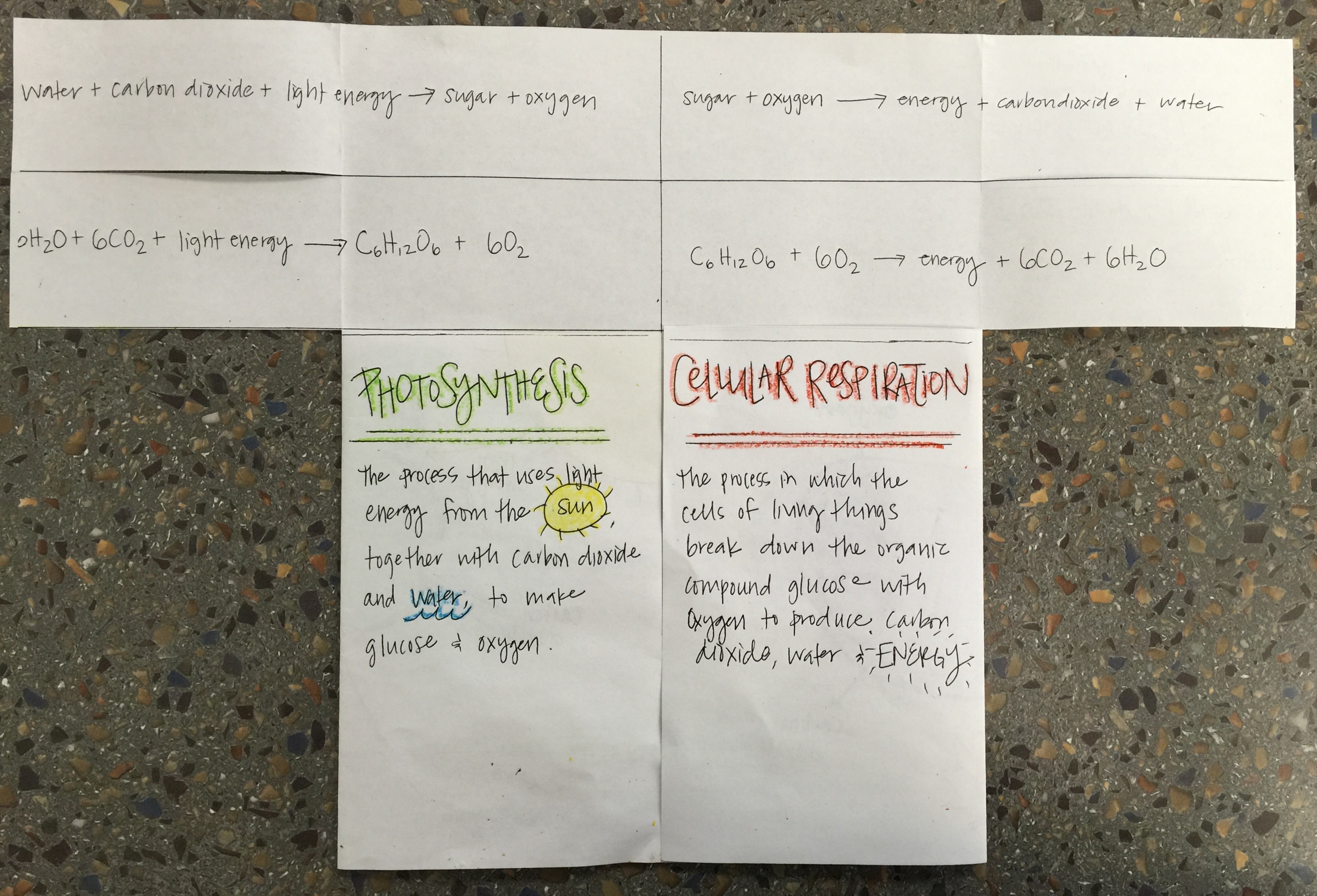 For Photosynthesis:
6H2O + 6CO2 +  Light         C6H12O6 + 6O2
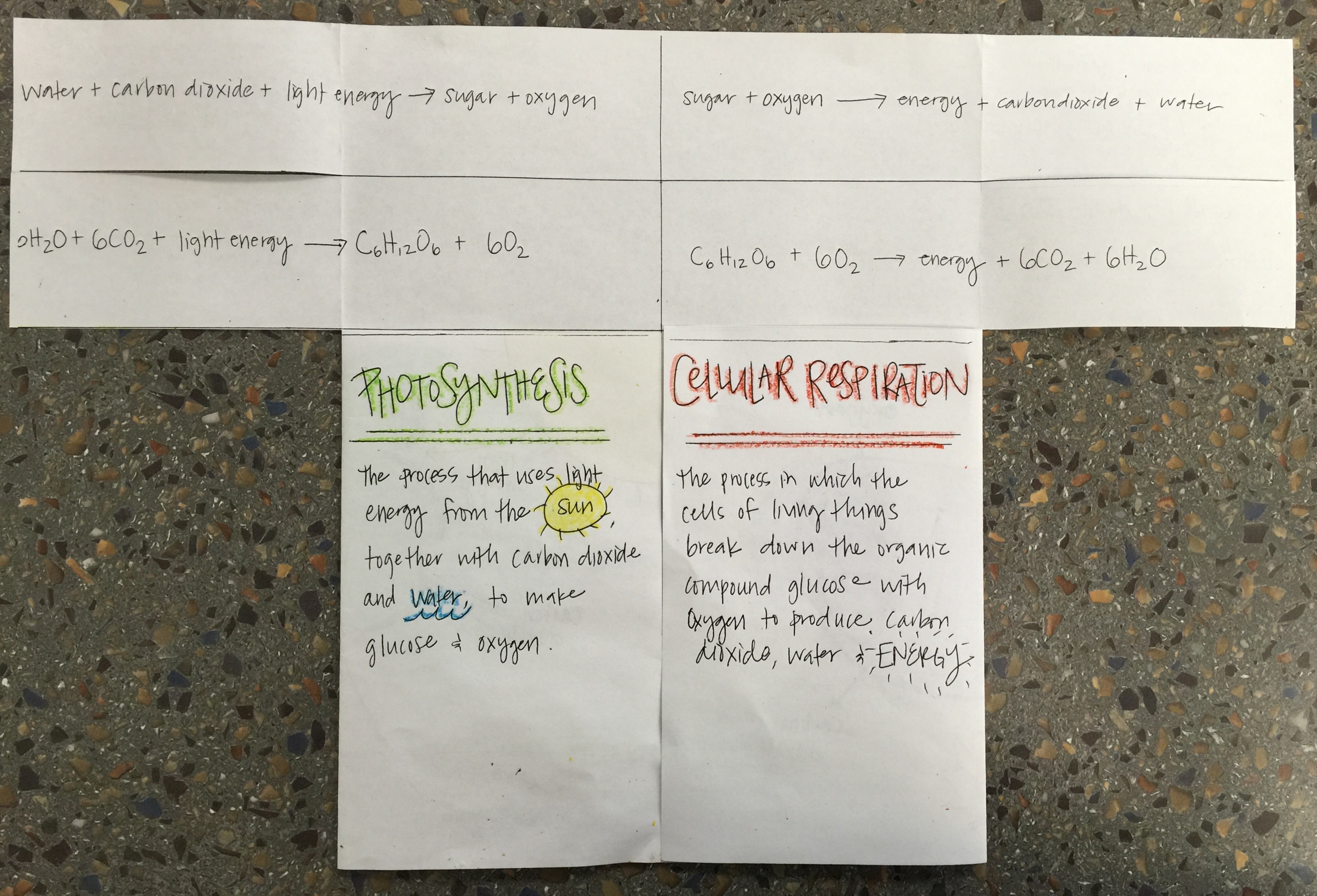 For Cellular Respiration:
C6H12O6 + 6O2            Energy + 6CO2 + 6H2O
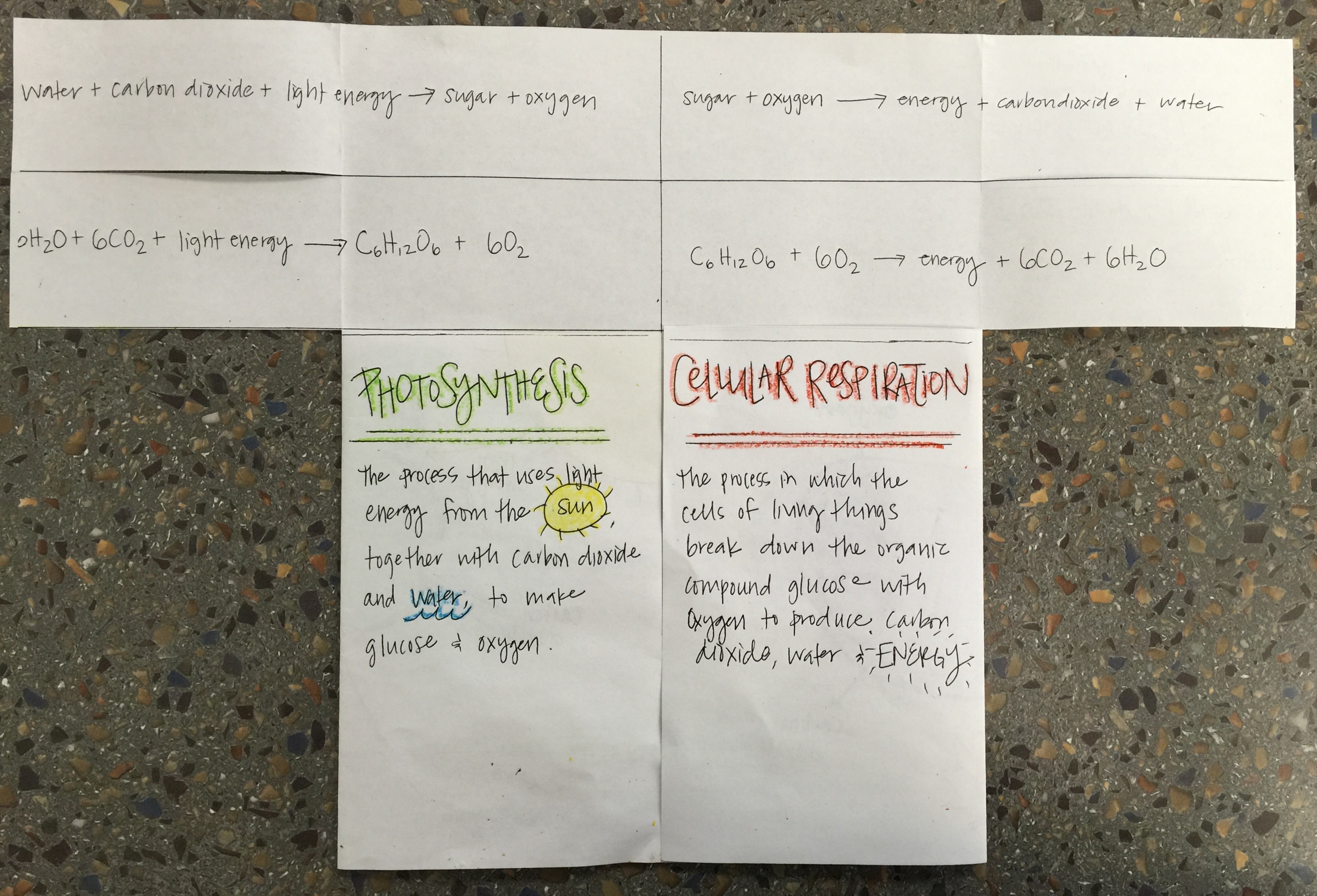 Step #9
Time to add drawings on the inside of the foldable as shown. 

The drawings go in the bottom 2/3rds of each side. The process of photosynthesis on one side and the process of cellular respiration on the other. Check carefully that you are on the correct side. 

Be creative in how you depict each process.

Draw lightly as you are likely to make important changes in the process of perfecting your foldable.
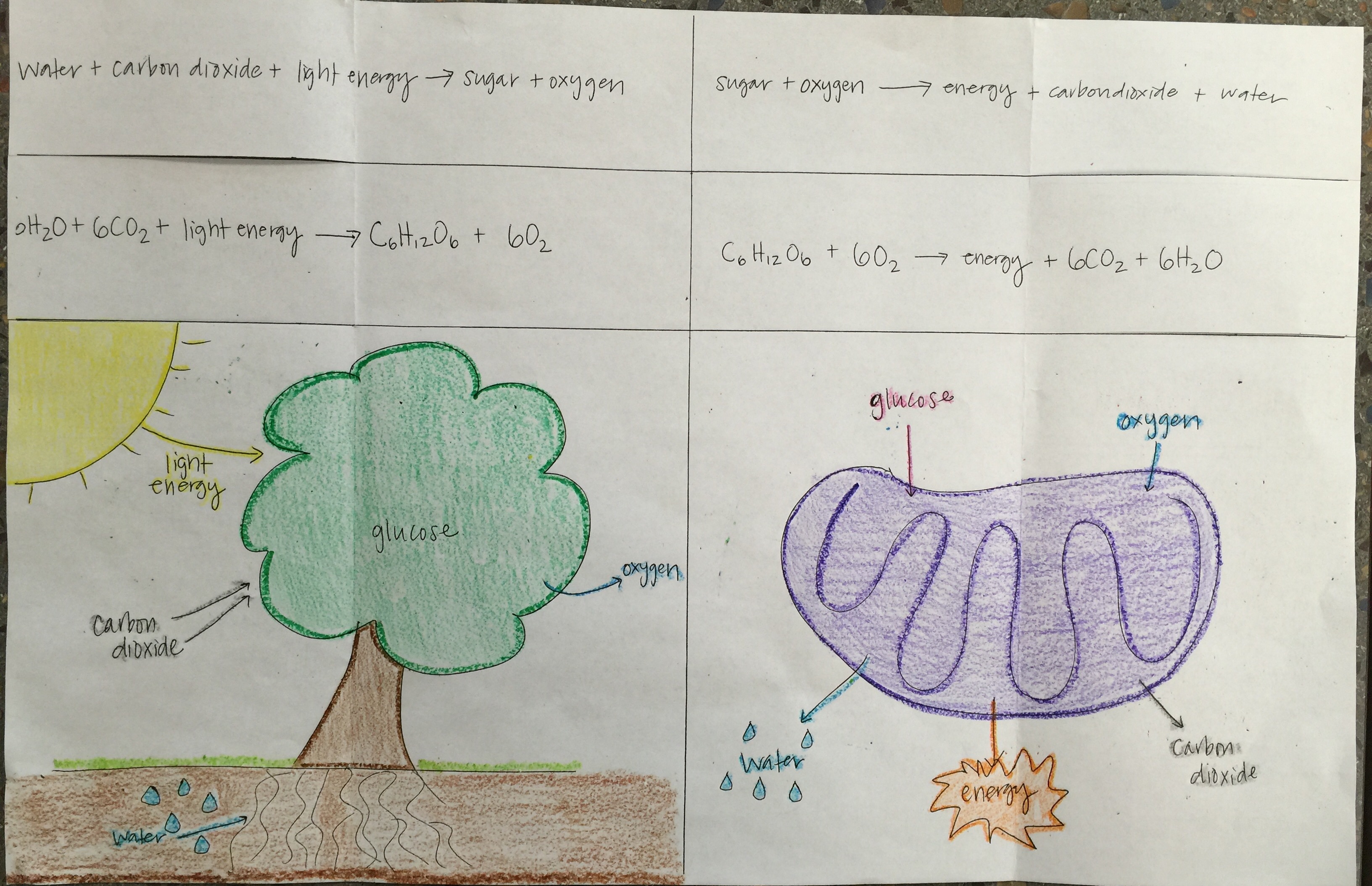 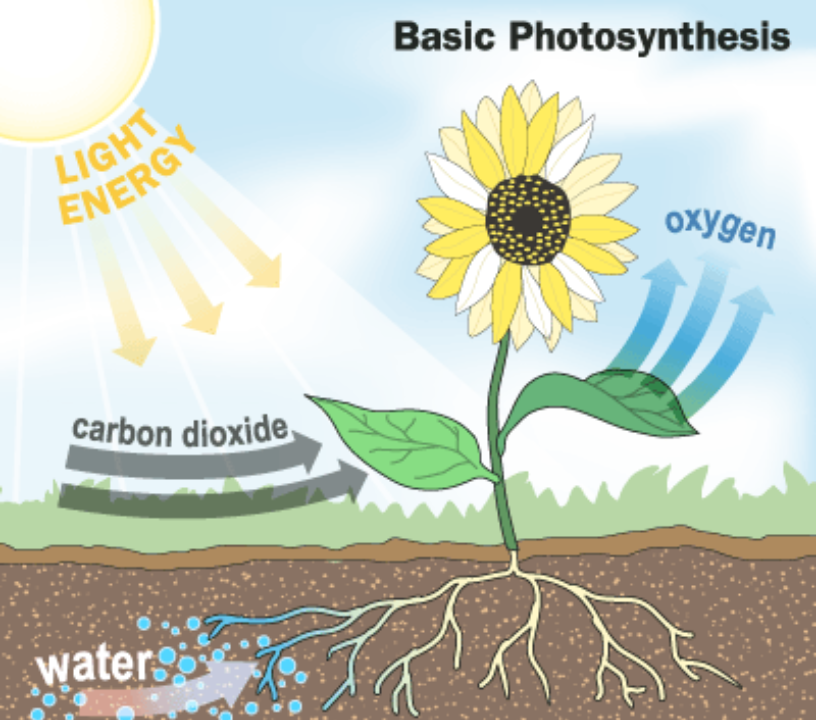 Glucose
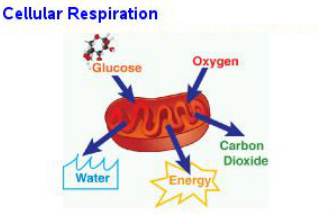 Here’s a sample of the final product
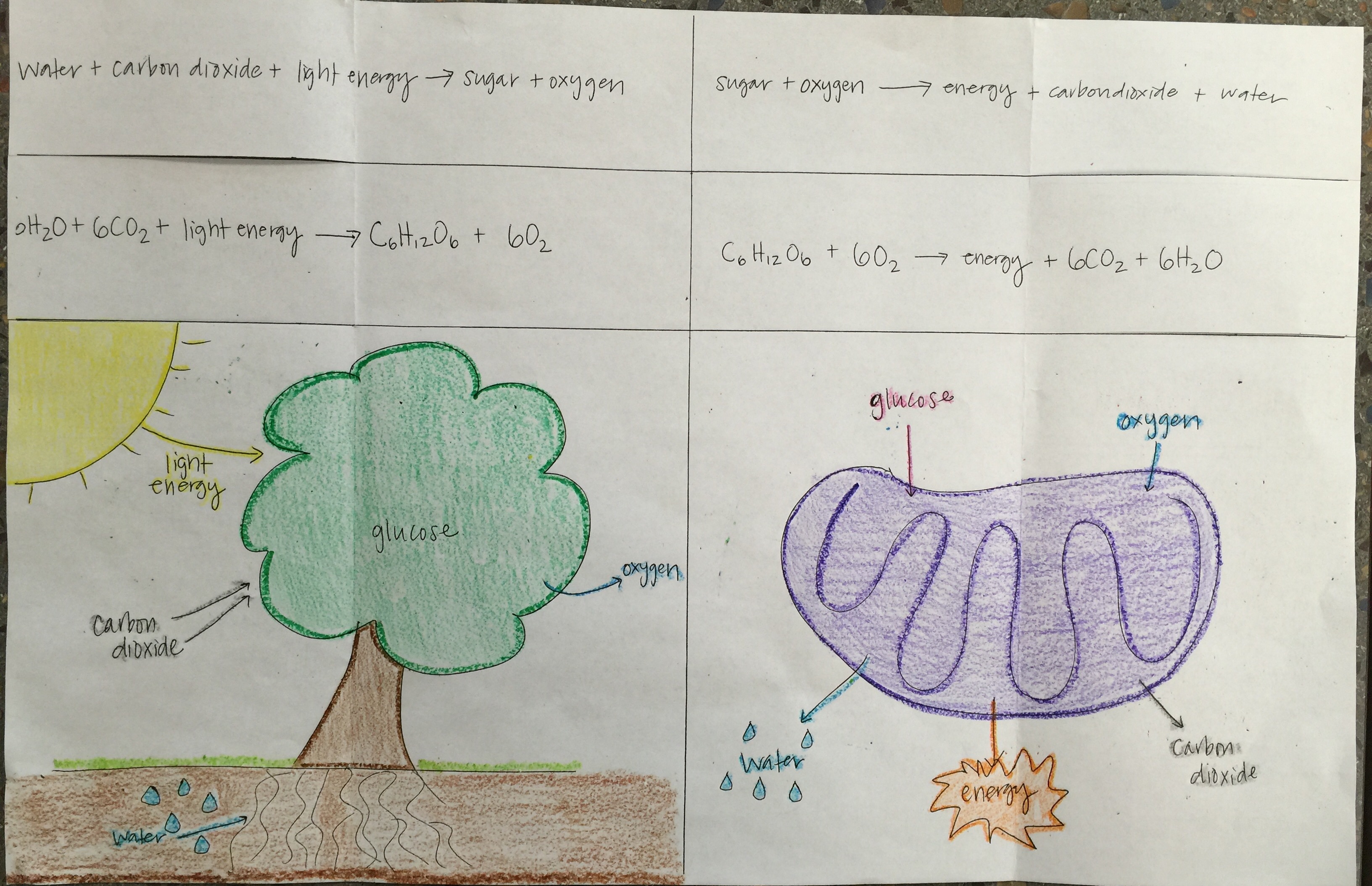